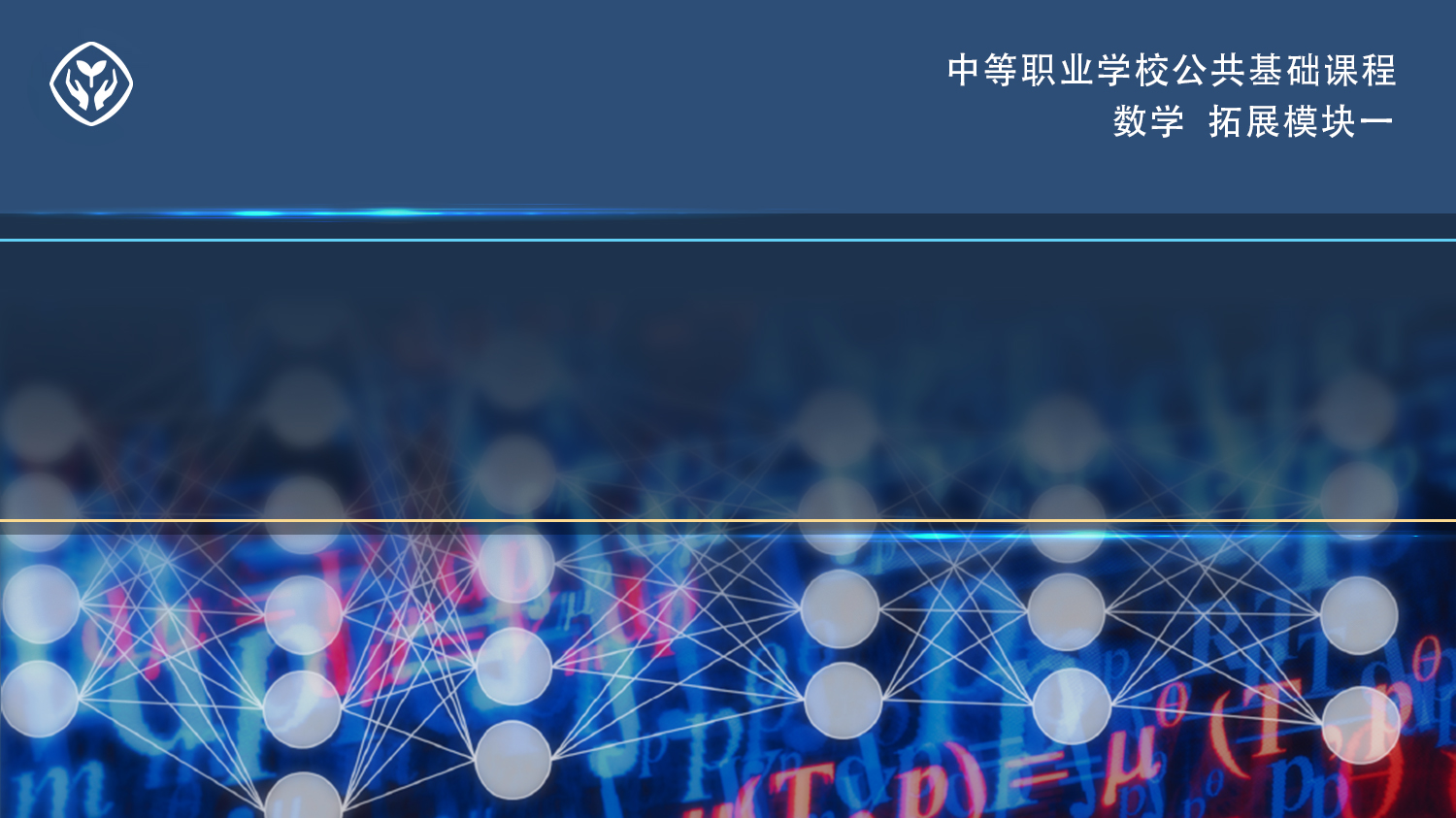 2.2.2  等差数列的前n项和
（第1课时）
问题导入
问题   某工厂的仓库里堆放着一批钢管，共堆放了 7 层，从上到下每层钢管的数量为 4，5，6，7，8，9，10 ，怎样求得这堆钢管的总数呢？
显然每一层钢管数累加即可．但是如果钢管很多，例如有50层怎么办？不
妨考虑下拼接一个倒放的梯形，观察各层钢管数特点．
4+10=14
5+9=14
6+8=14
7+8=14
…
10+4=14
问题导入
把上面的图形运算转化为代数式推导：
用S7来表示钢管的总数，则   S7 = 4+5+6+7+8+9+10．　  ①
将各项次序反过来，又可写成  S7 = 10+9+8+7+6+5+4．   ②
把①②两式对应项相加，和都等于14，
所以把①②两式分别相加，得2 S7 =（4+10）×7，即
S7 = 49．
新知探究
等差数列的前 n 项和公式
一般地，数列 {an } 的前 n 项和记作 Sn ，即
                                  Sn = a1 + a2 + a3 + … + an ．
可以得到等差数列前 n 项和公式
等差数列前 n 项的和等于首末两项的和乘项数除以 2 ．
新知探究
等差数列的前 n 项和公式　　　　　　　的推导
对于公差为d的等差数列，我们用两种方法表示Sn．
新知探究
等差数列的前 n 项和公式　　　　　　　的推导
（1）+（2）得到
由此得到
n （n－1）
 2
新知探究
等差数列的前 n 项和公式
因为 an = a1+(n－1)d，所以公式　　　　　　　又可写成
Sn  = na1+                           d ．
问题　（1）你能说出两个公式中包含的变量有哪些吗？
Sn ，a1，n ，d ，an
（2）两个公式从哪些角度反映等差数列性质，公式如何选择？
巩固练习
1．在等差数列
中，
2．在等差数列
中，a1 = 100，d = －2，n = 50，求
等差数列{an}的前 n 项和公式
                           Sn  =                            ．
n （a1 + an）
 2
n （n－1）
 2
Sn  = na1+                            d ．
归纳总结
作业布置
教材第52页，练习第 1题的（3）（4）．
再 见